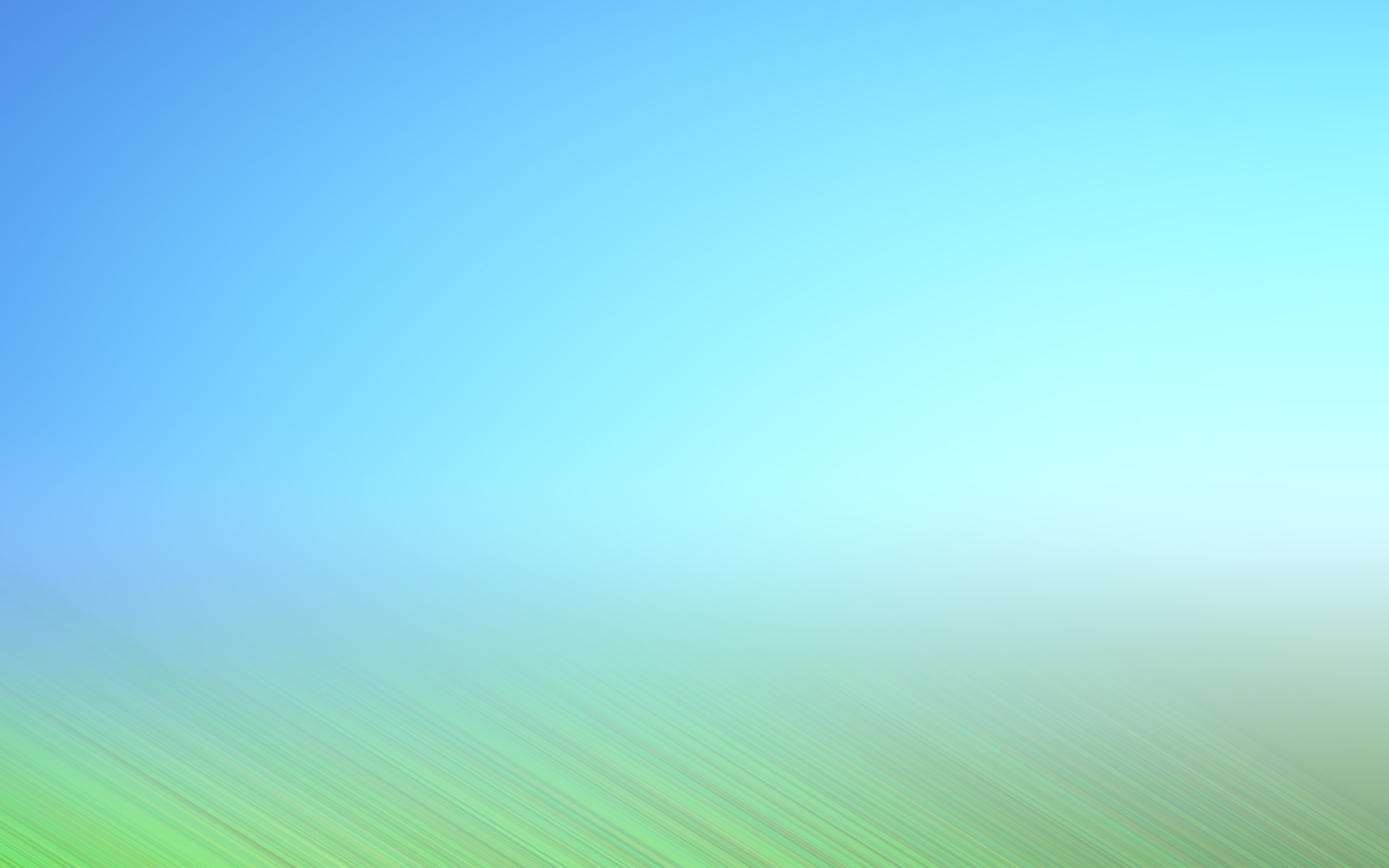 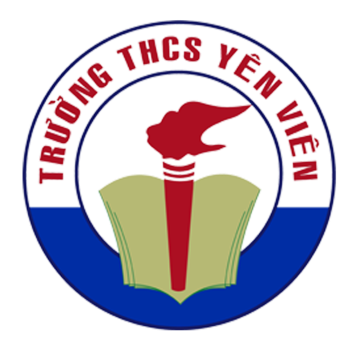 UBND HUYỆN GIA LÂM
TRƯỜNG THCS YÊN VIÊN
NGÀY CHUYÊN MÔN THÁNG 10/2021

CHỦ ĐỀ: KHAI THÁC HIỆU QUẢ 
PHẦN MỀM MS TEAMS TRONG DẠY HỌC TRỰC TUYẾN



Yên Viên, ngày 12 tháng 10 năm 2021
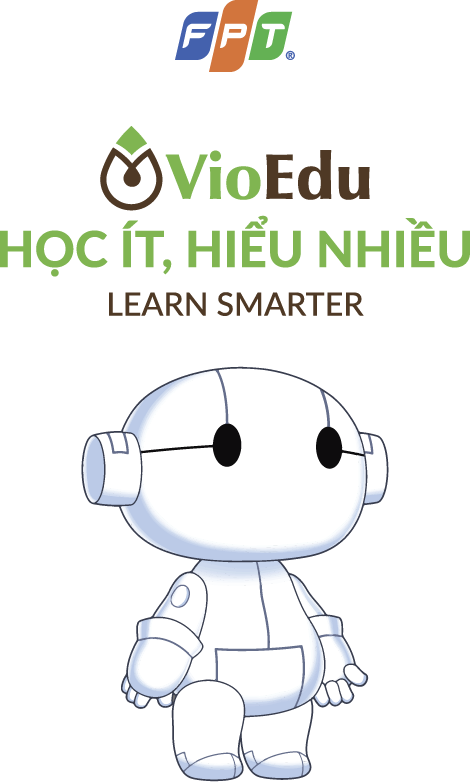 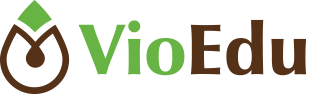 KHÓA TẬP HUẤN
HƯỚNG DẪN SỬ DỤNG 
HỆ THỐNG GIÁO DỤC TRỰC TUYẾN VIOEDU
TẬP ĐOÀN FPT
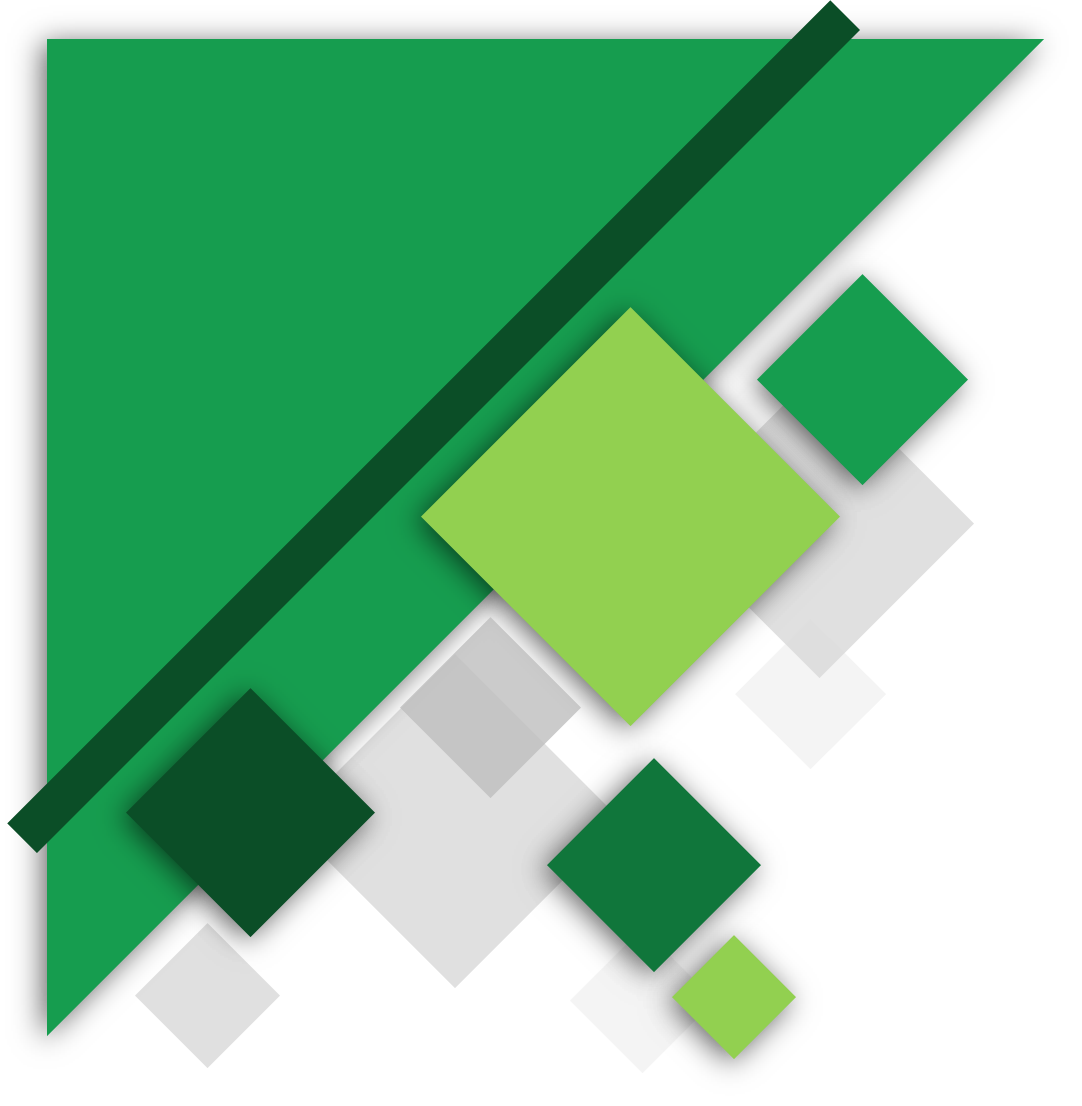 MỤC TIÊU
Giúp các Thầy/Cô hiểu và sử dụng được hệ thống Vioedu để áp dụng vào công tác giảng dạy và tổ chức học/thi online cho học sinh.
DEMO/Thực hành tạo phòng học, tạo thành công ngân hàng câu hỏi, giao bài tập/bài kiểm tra cho học sinh, chấm điểm tự luận và thống kê điểm.
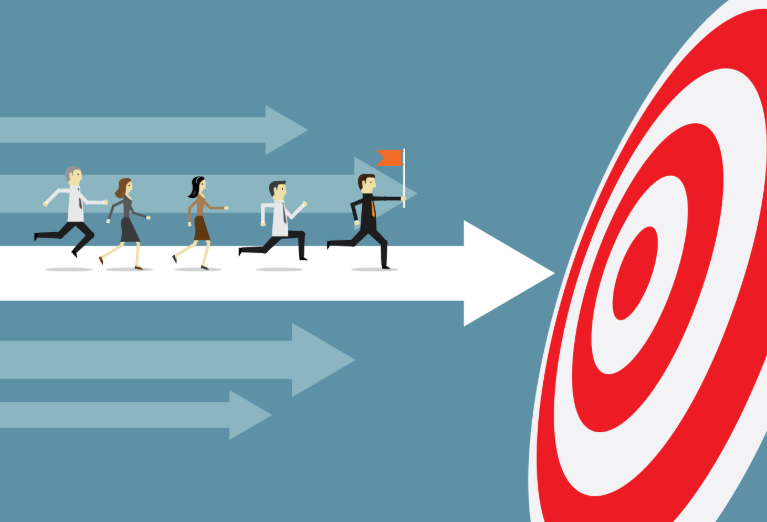 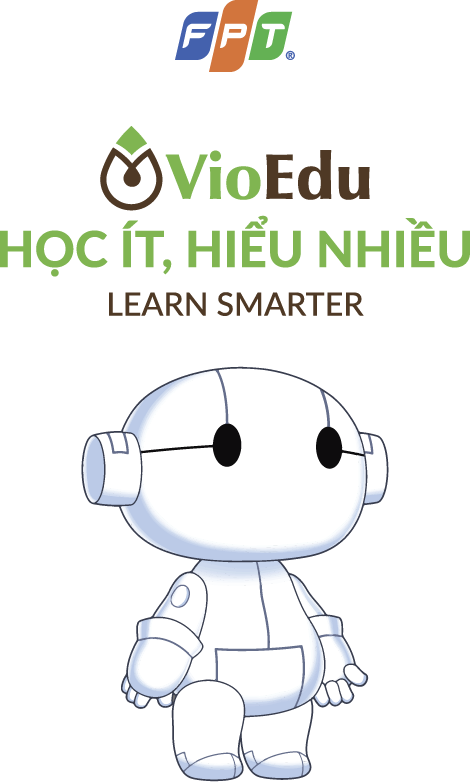 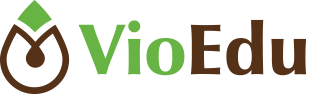 GIỚI THIỆU CHUNG VỀ VIOEDU
TẬP ĐOÀN FPT
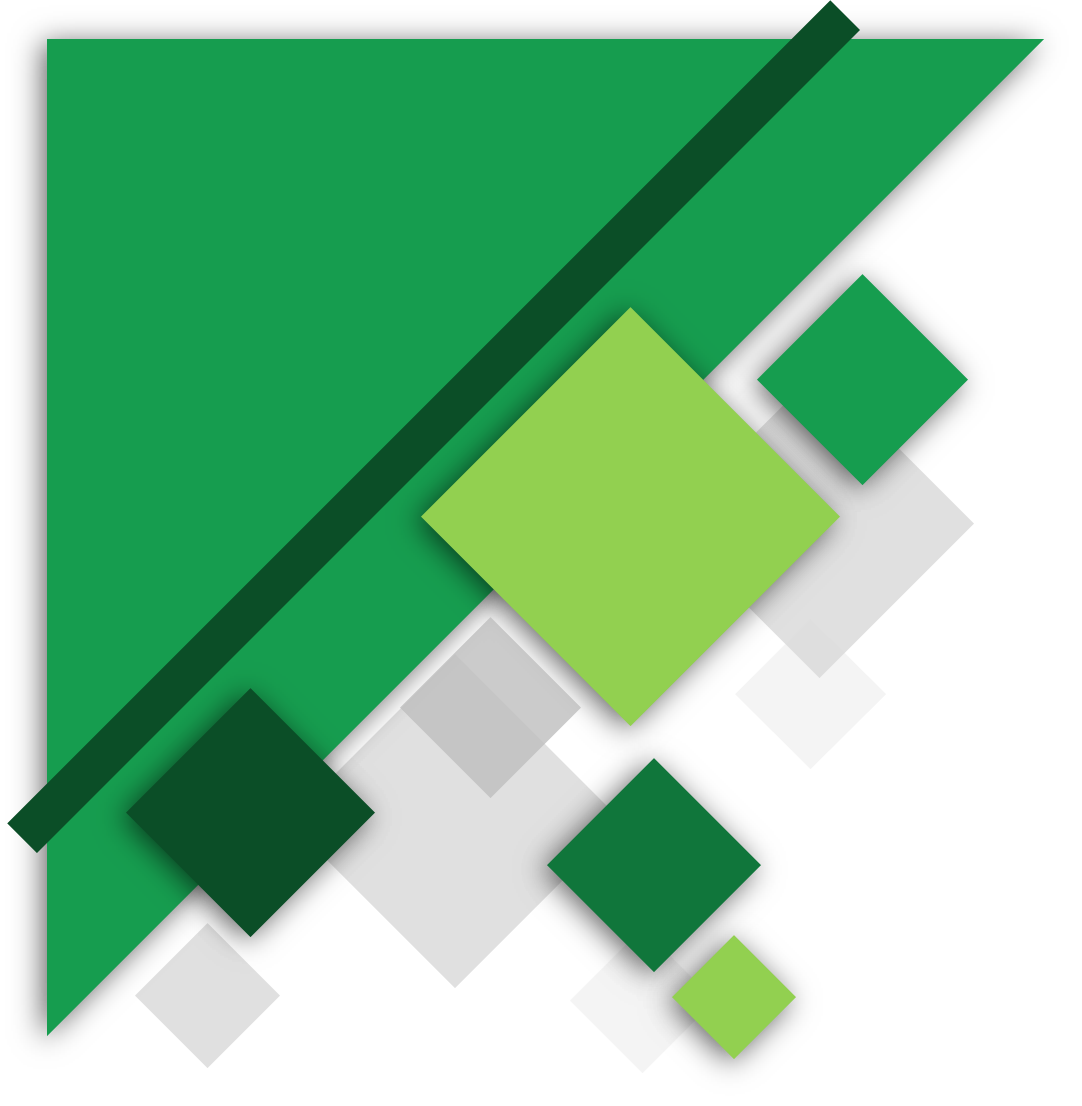 TỪ VIOLYMPIC ĐẾN VIOEDU
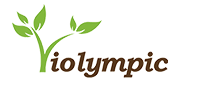 ViOlympic là nền tảng nổi tiếng thi giải Toán và Vật lý Quốc gia trên Internet bằng tiếng Việt và tiếng Anh cho học sinh từ lớp 1 đến lớp 12 trên toàn quốc. Ra mắt từ năm 2008
FPT mong muốn mang đến một hệ thống giáo dục trực tuyến thông minh giống như một TRỢ LÝ giảng dạy dành cho giáo viên và TRỢ LÝ học tập dành cho học sinh Việt Nam.
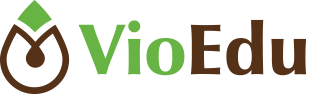 Công nghệ 4.0: AI, Big Data  Cá nhân hóa được lộ trình học tập.
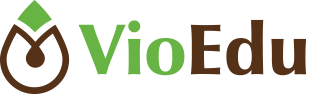 [Speaker Notes: - Hệ thống bài học và câu hỏi luyện tập theo chuẩn của Bộ Giáo dục & Đào tạo đa dạng, mang tính tương tác cao với hình ảnh, video trực quan, … giúp tăng hứng thú, kích thức tư duy
- Đấu trường trí tuệ và nhiều cuộc thi bổ ích. Khen thưởng hấp dẫn, thu hút]
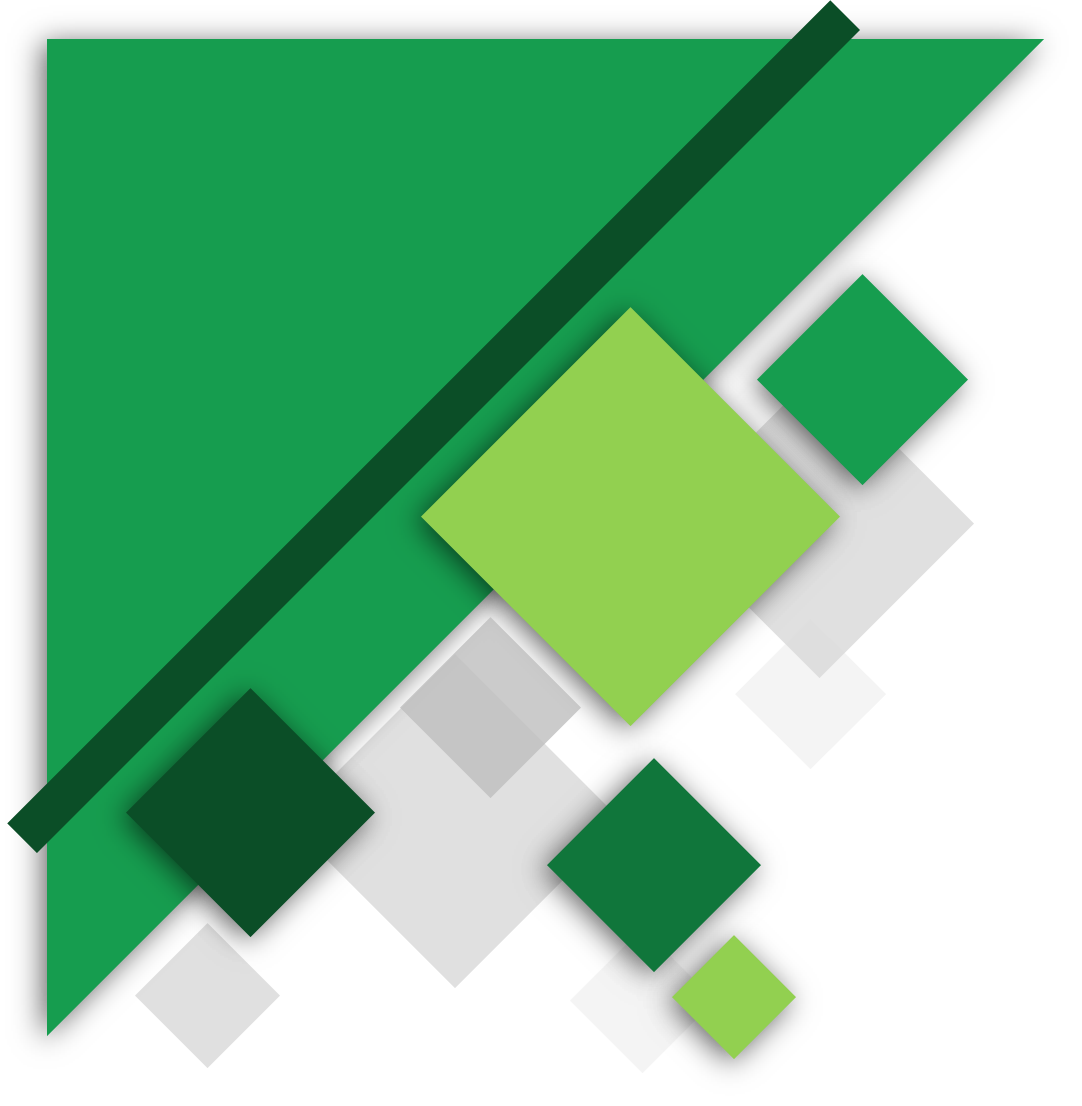 THÀNH CÔNG CỦA VIOEDU
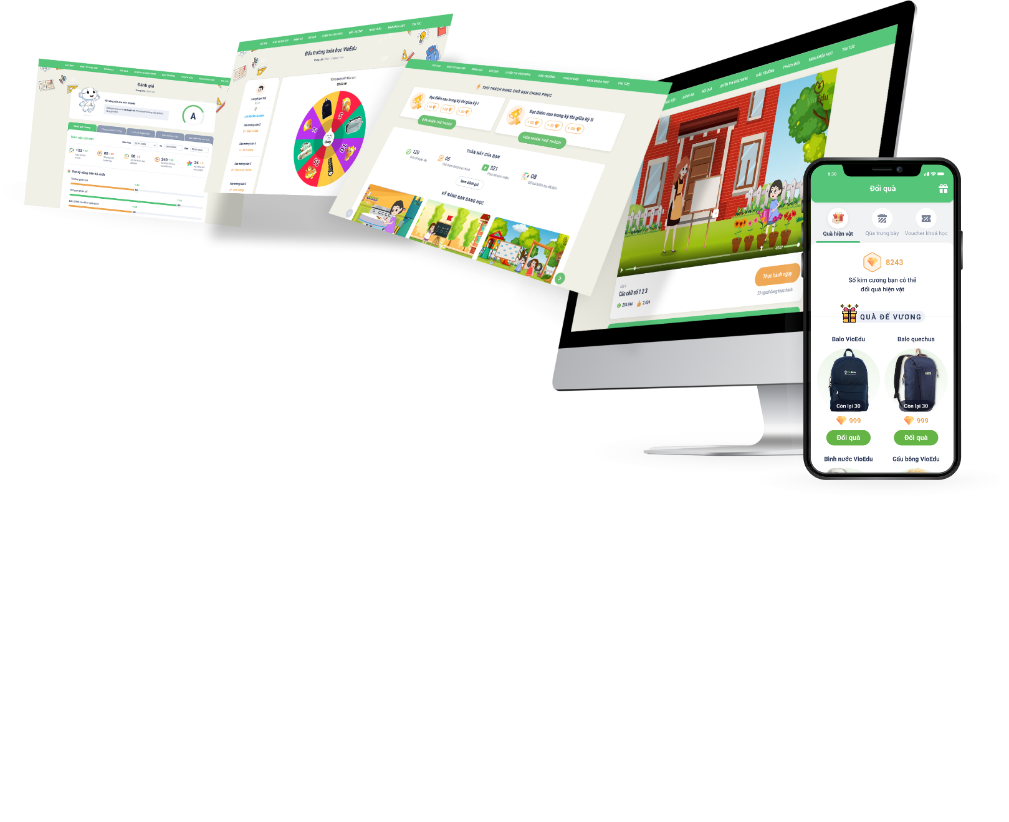 TOÀN QUỐC:
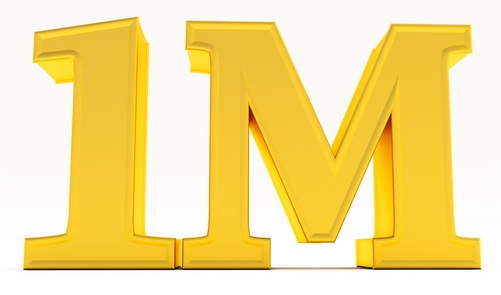 1.000.000 học sinh tham gia học trên hệ thống
1.000 trường học trên cả nước sử dụng hệ thống.
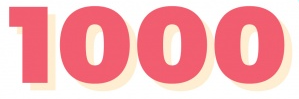 TẠI TP. HÀ NỘI:
15/30 PGD
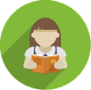 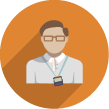 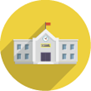 17,000
722,476
675
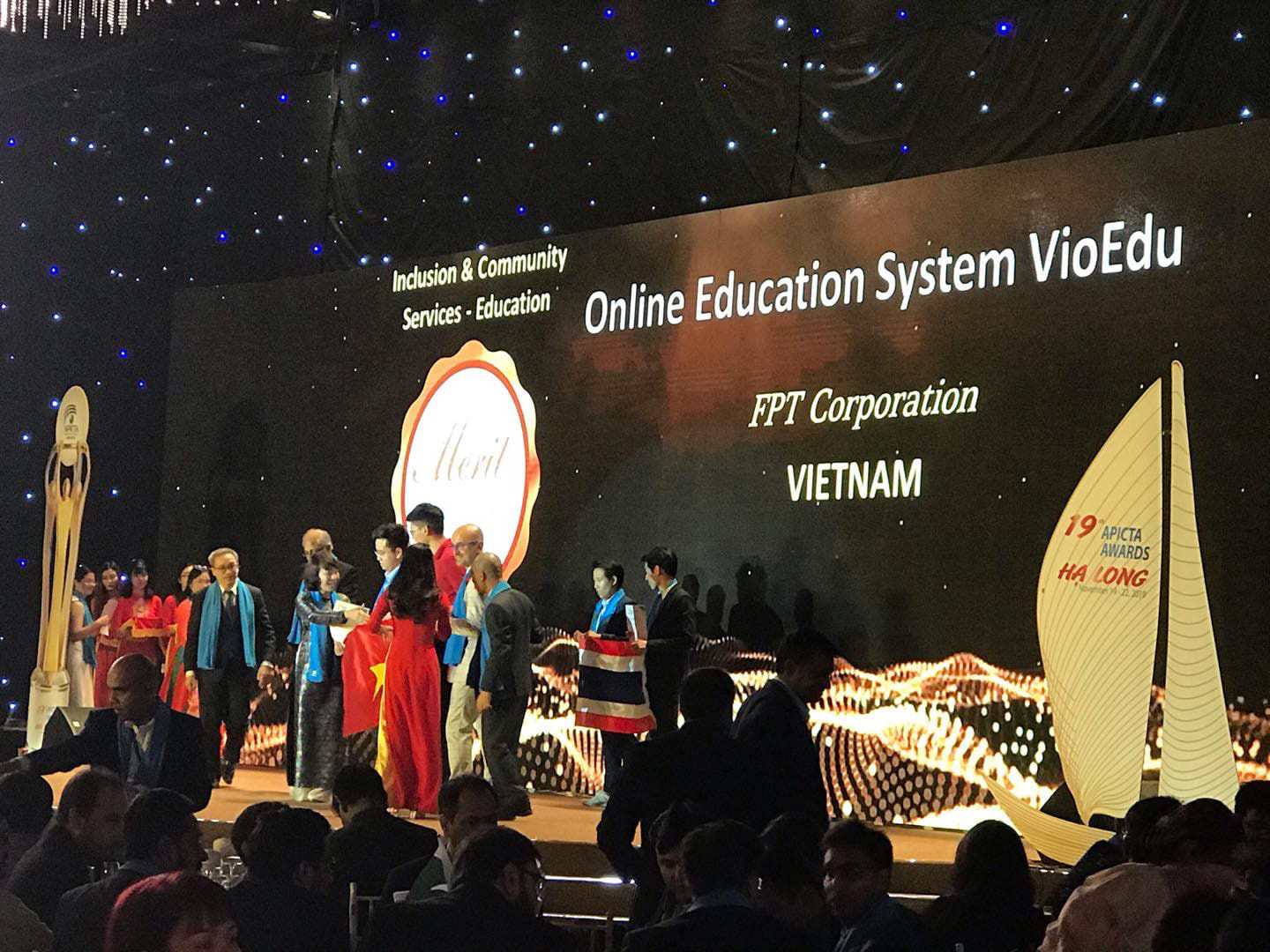 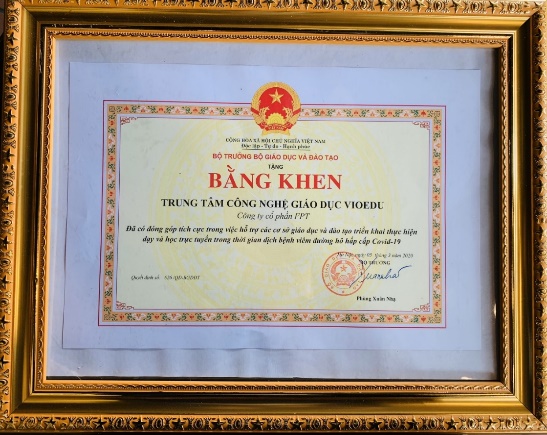 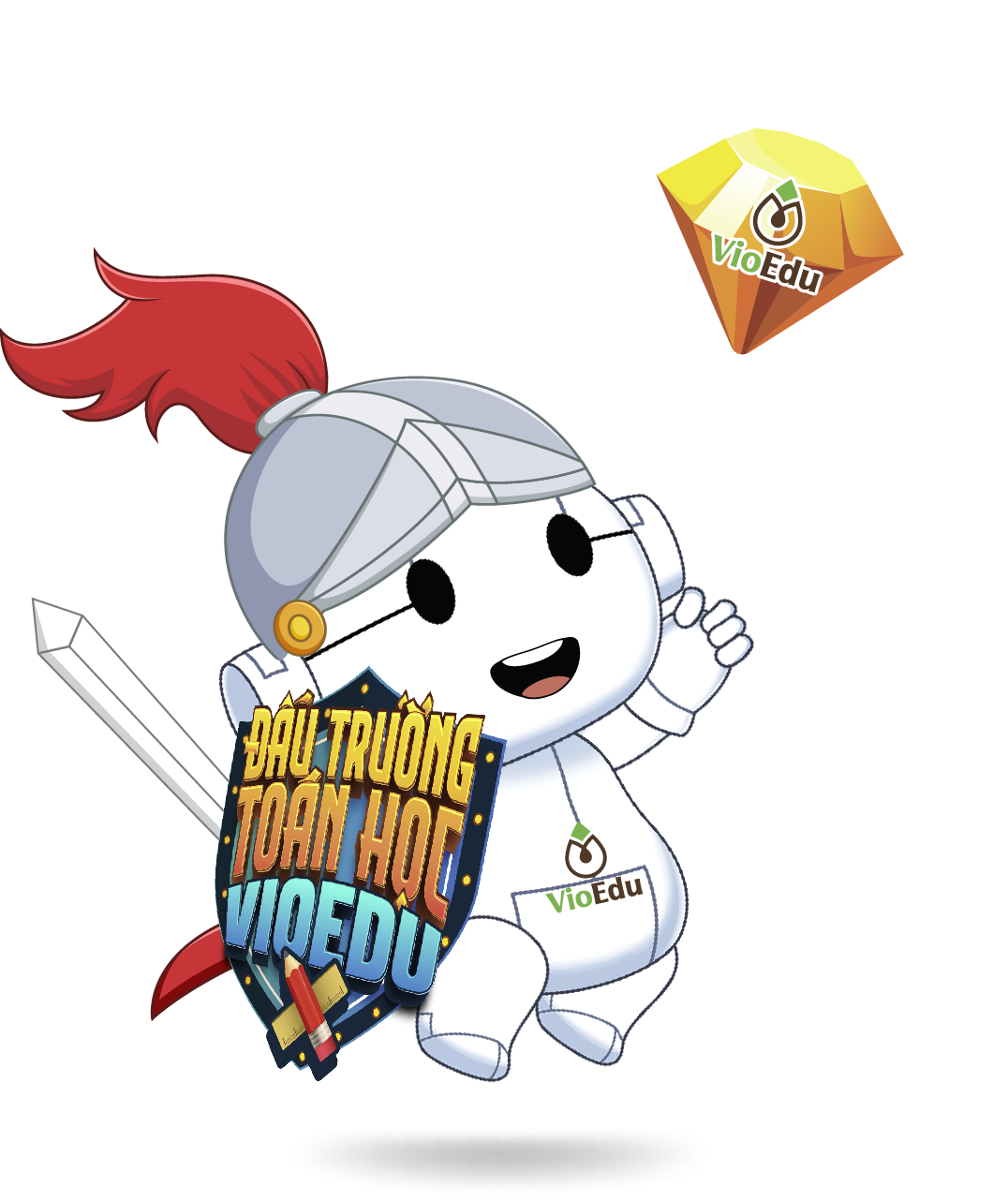 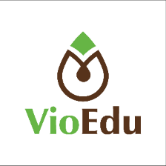 [Speaker Notes: VioEdu is an adaptive-learning platform for students from grade 1 to 12. 
Additionally, the system provides utilities for parents, teachers and schools, which makes learners' learning in class and at home
more easily and efficiently.]
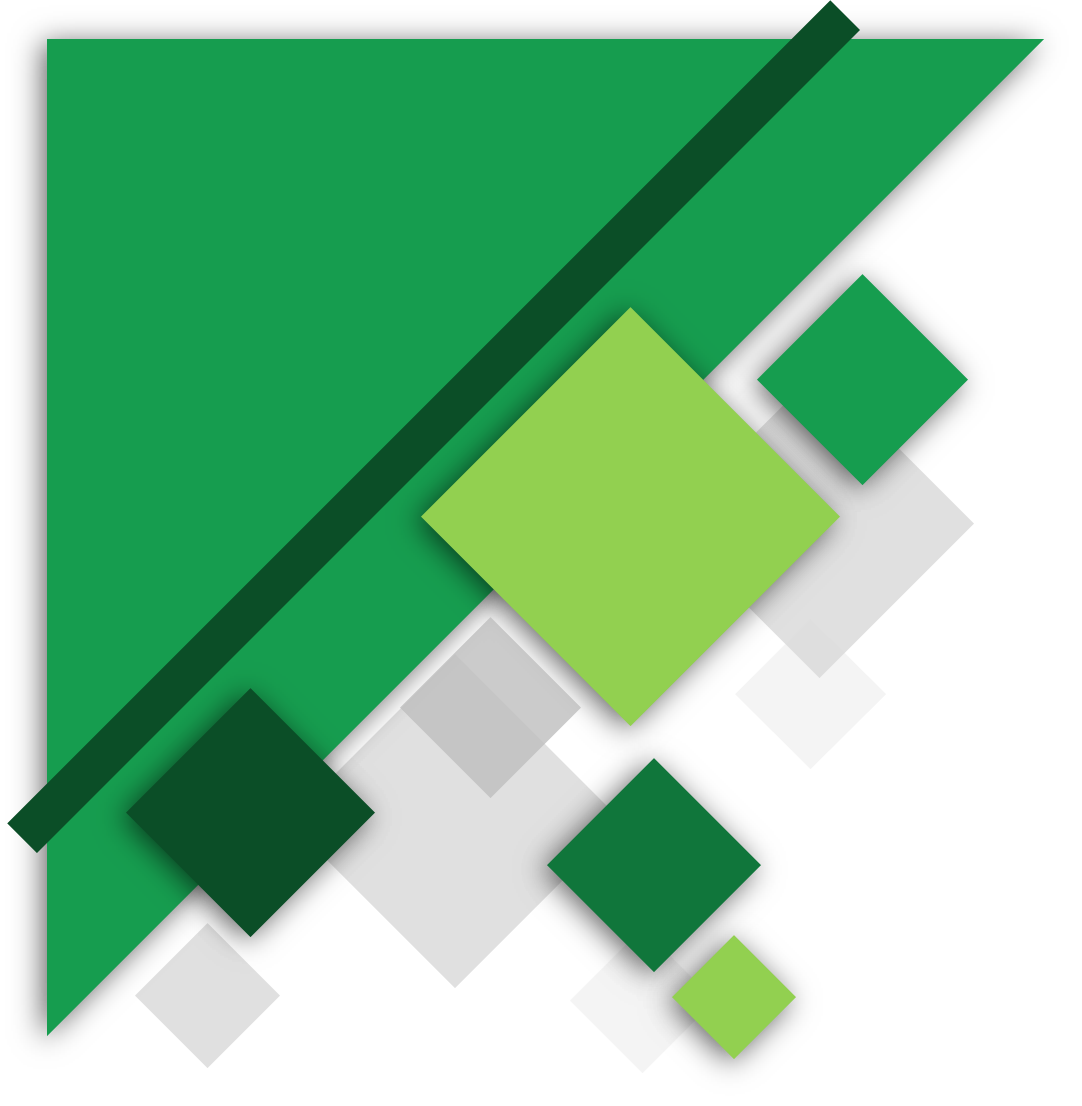 CÁC VAI TRÒ SỬ DỤNG HỆ THỐNG
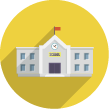 NHÀ TRƯỜNG – GIÁO VIÊN
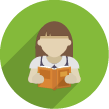 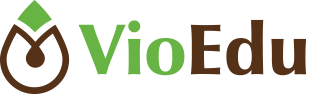 HỌC SINH
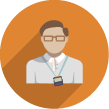 PHỤ HUYNH
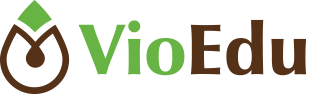 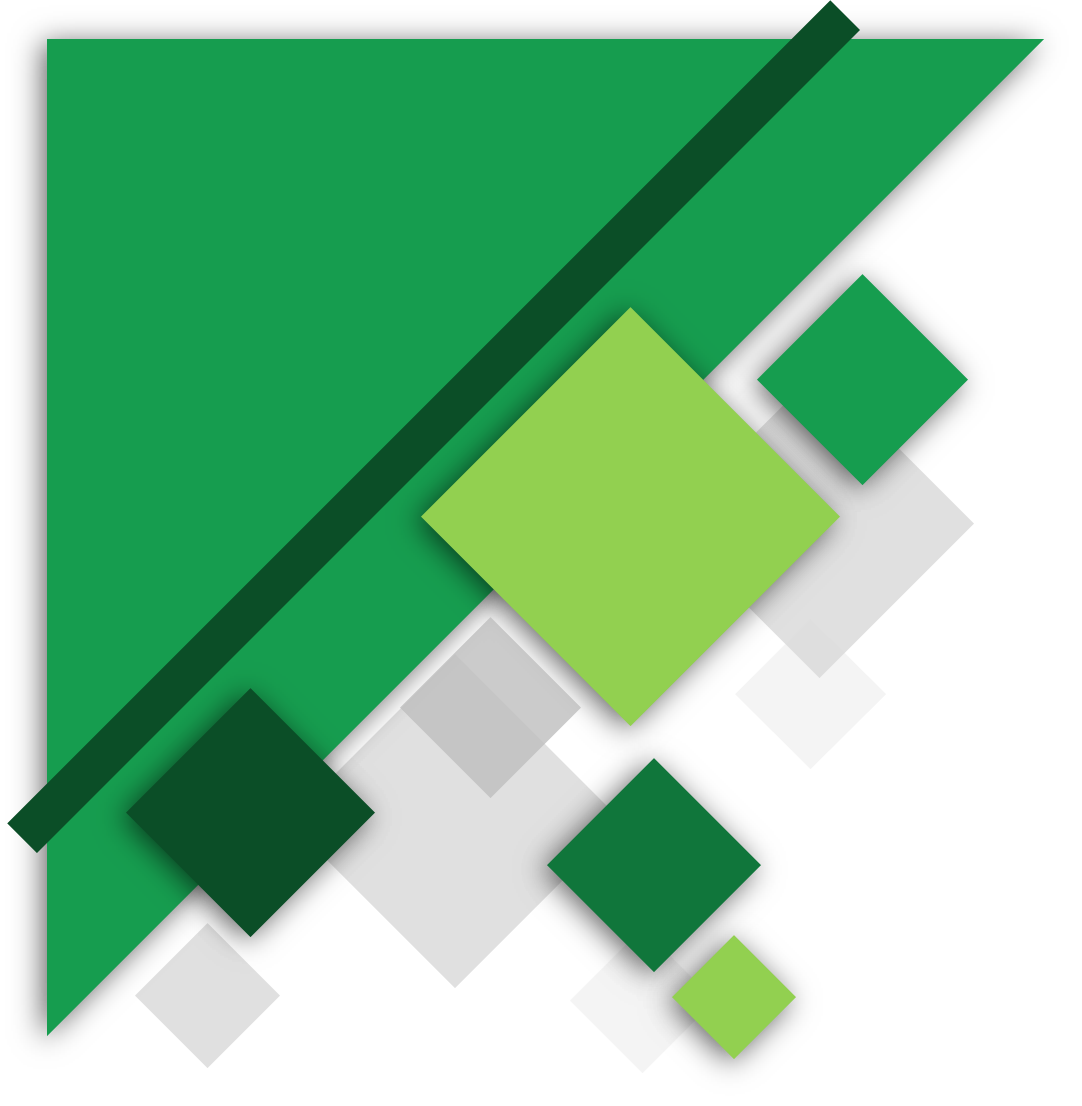 CÁC CHỨC NĂNG DÀNH CHO NHÀ TRƯỜNG (Admin Nhà trường)
Quản lý môn
Thiết lập Quản lý chung: 
Danh sách lớp
Danh sách Giáo viên
Danh sách học sinh 
Danh sách môn học, …
Ngân hàng câu hỏi
Reset bài tập
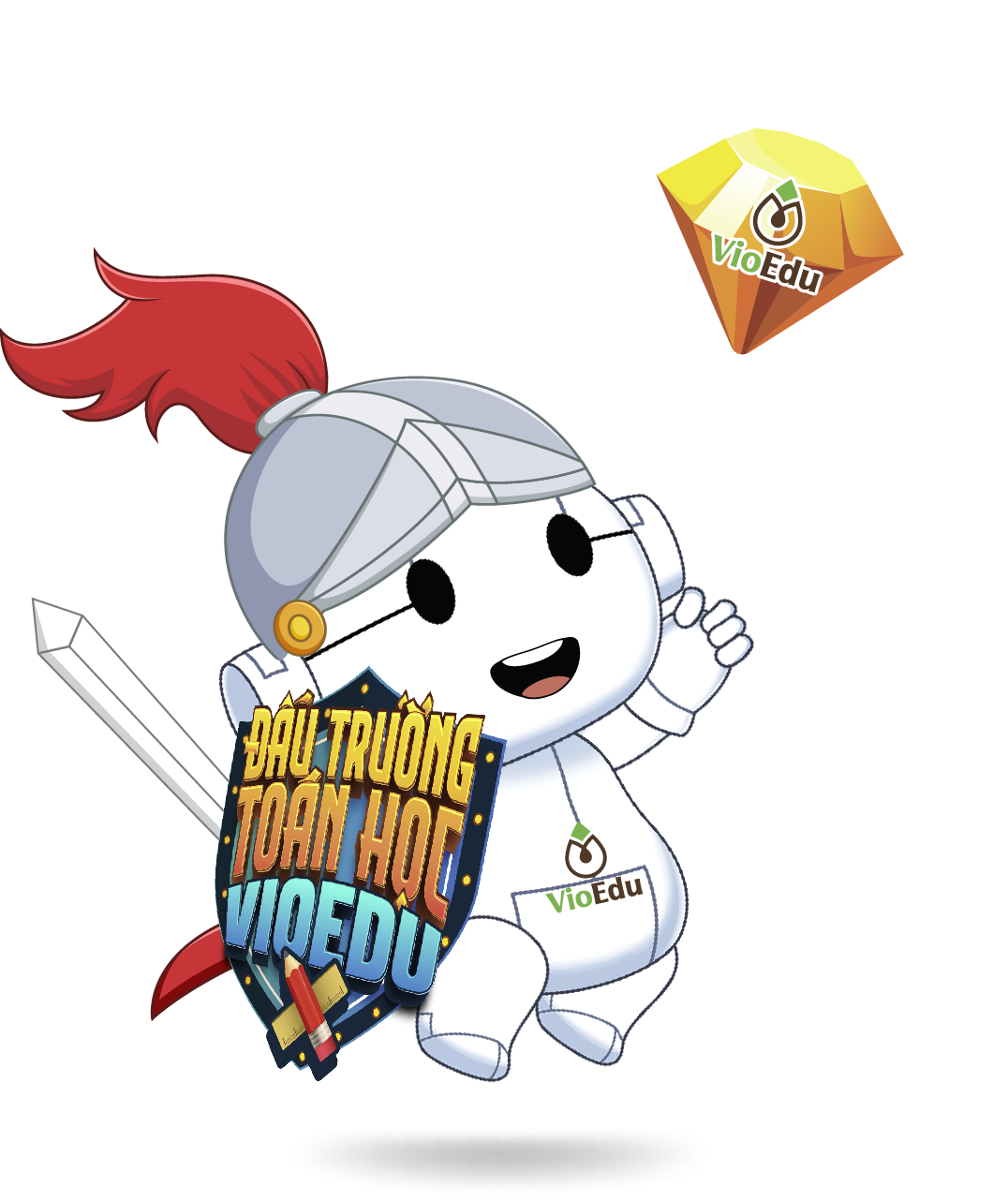 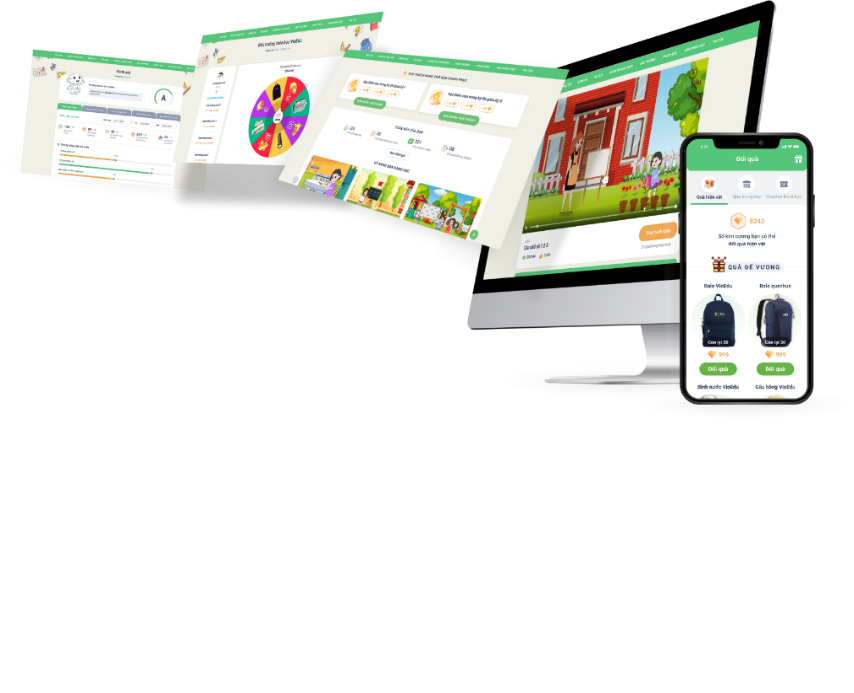 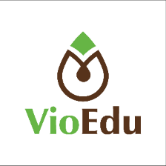 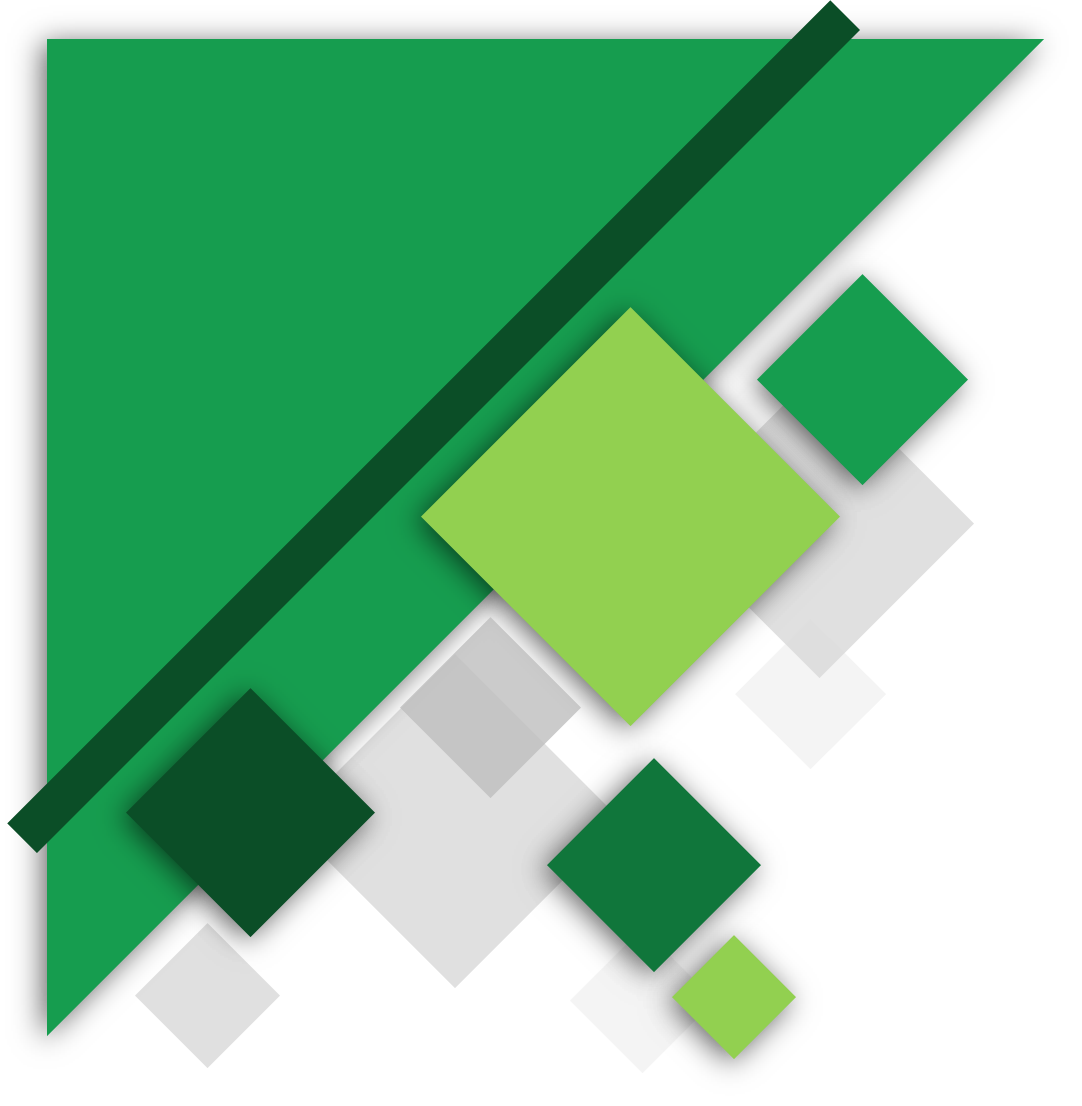 CÁC CHỨC NĂNG DÀNH CHO GIÁO VIÊN
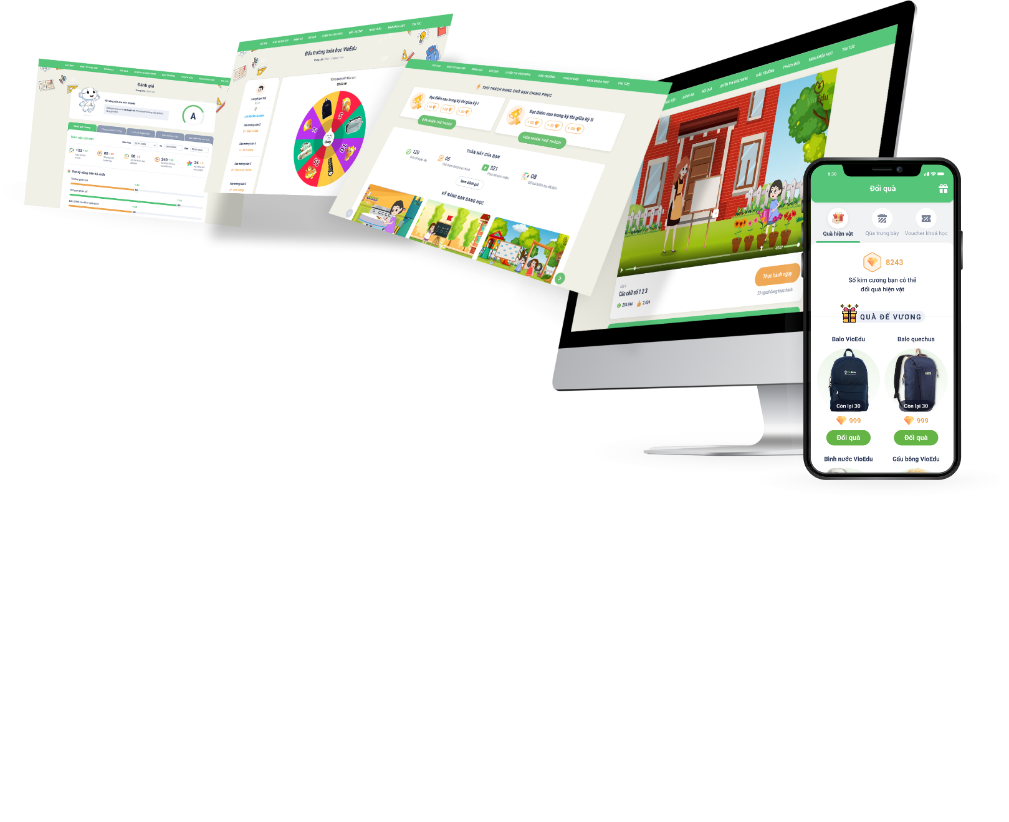 Quản lý học sinh
Giống tài khoản Admin của nhà trường: Thêm, thay đổi một số thông tin của học sinh như mật khẩu, ….
Tạo phòng học
Tạo phòng học trực tuyến và gửi thông báo cho học sinh để học học sinh vào đúng phòng, đúng giờ
Tạo Ngân hàng câu hỏi
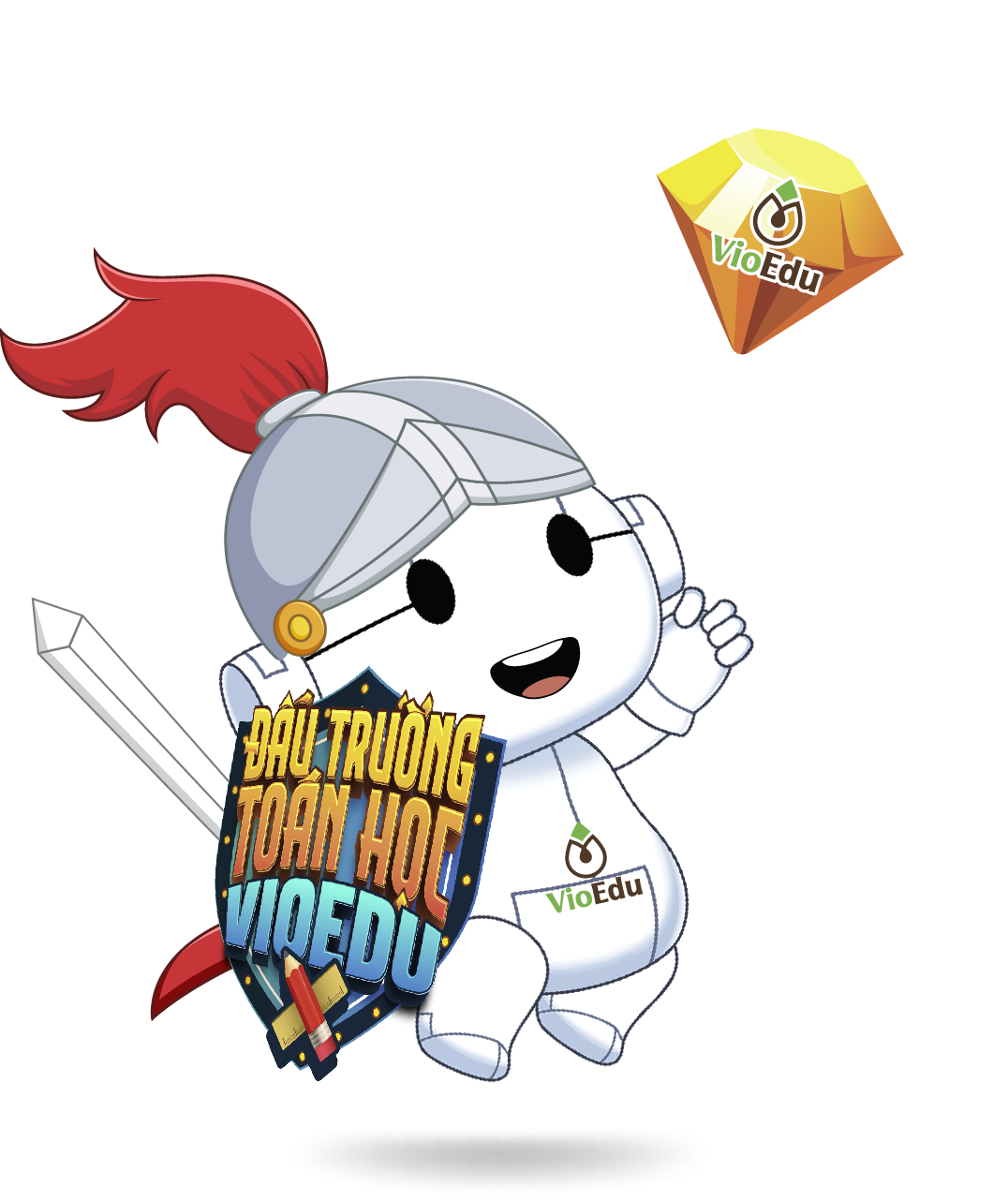 Tạo ngân hàng câu hỏi
Giao bài tập/Bài kiểm tra
Giao bài tập cho môn Toán (Có sẵn trên hệ thống)
Giao bài tập các môn khác do nhà trường đưa lên
Chấm các bài dạng tự luận
Chấm các câu hỏi tự luận làm trực tiếp trên hệ thống
Thống kê
Thống kê kết quả làm BTVN/ Bài kiểm tra, học sinh, kiến thức/kỹ năng
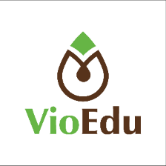 [Speaker Notes: VioEdu is an adaptive-learning platform for students from grade 1 to 12. 
Additionally, the system provides utilities for parents, teachers and schools, which makes learners' learning in class and at home
more easily and efficiently.]
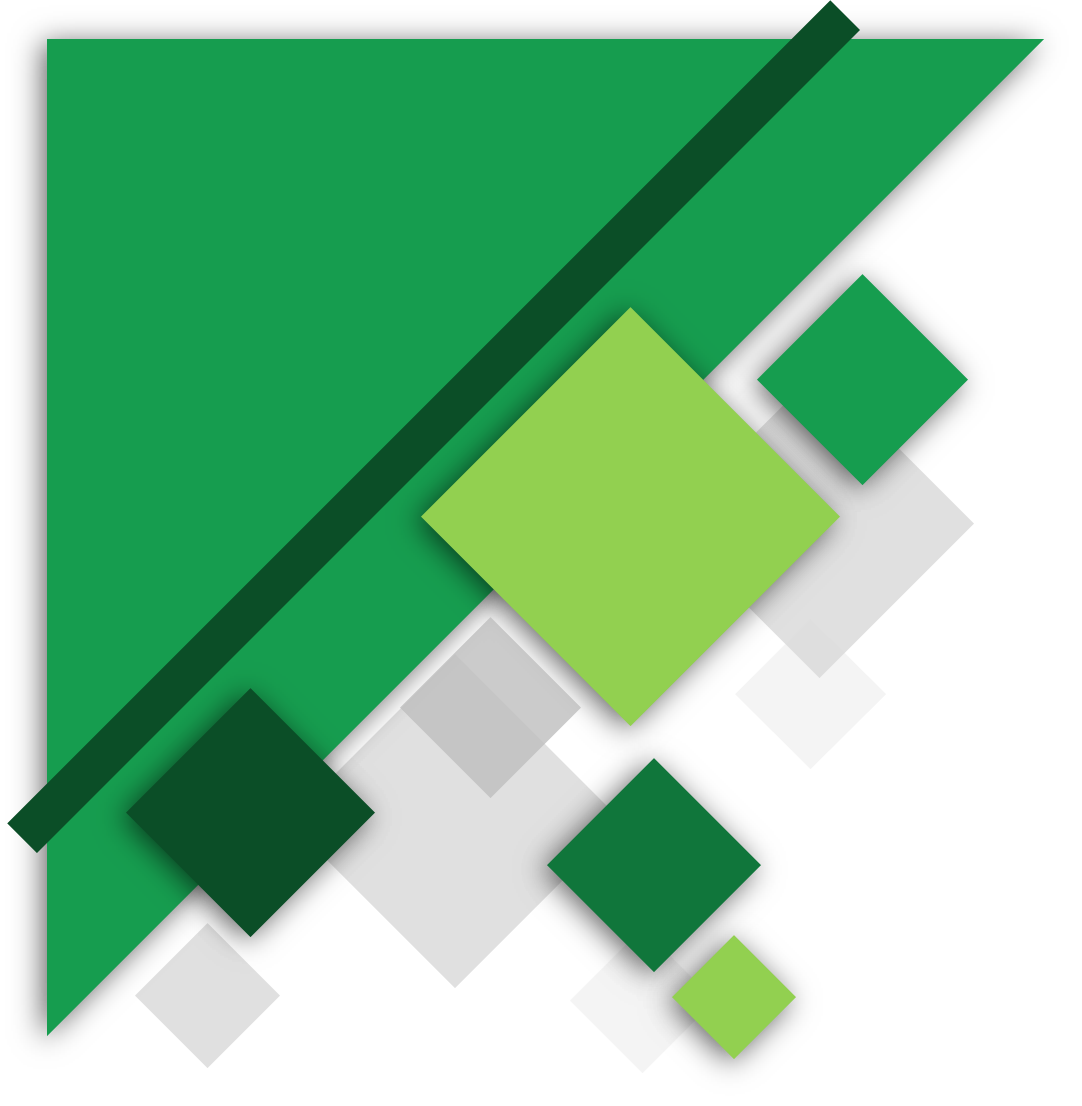 CÁC CHỨC NĂNG DÀNH CHO HỌC SINH
Học tập thông qua bài giảng video, luyện tập môn Toán trên nhiều thiết bị
Làm bài tập về nhà hoặc các bài kiểm tra do giáo viên phân giao
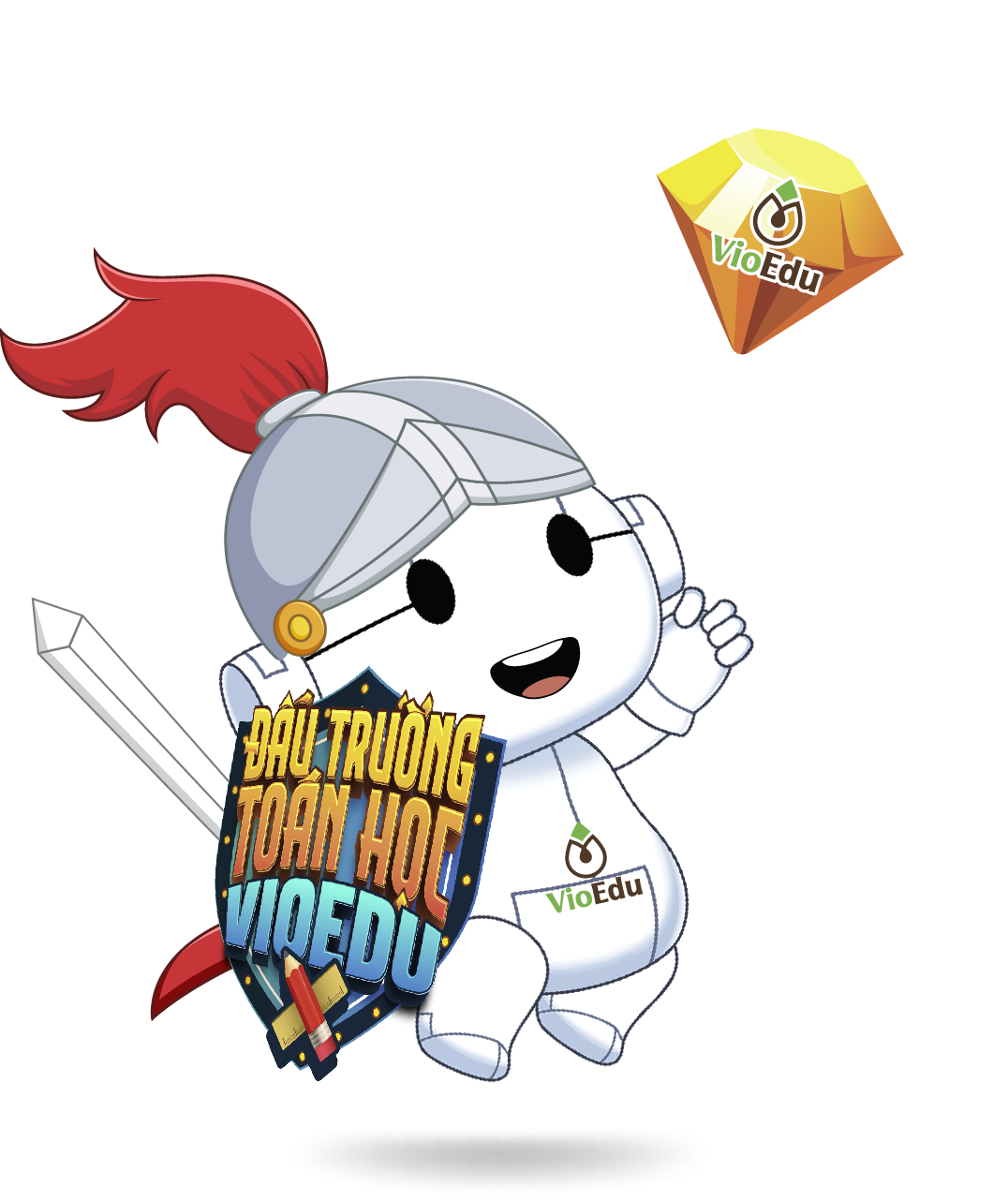 Xem đánh giá, nhận xét, báo cáo tình hình học tập
Tích lũy kim cương, đổi quà
Luyện thi ViOlympic, Thách đấu, tham gia Đấu trường Toán học
Học lớp học trực tuyến Microsoft Teams.
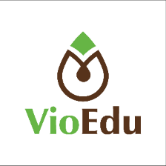 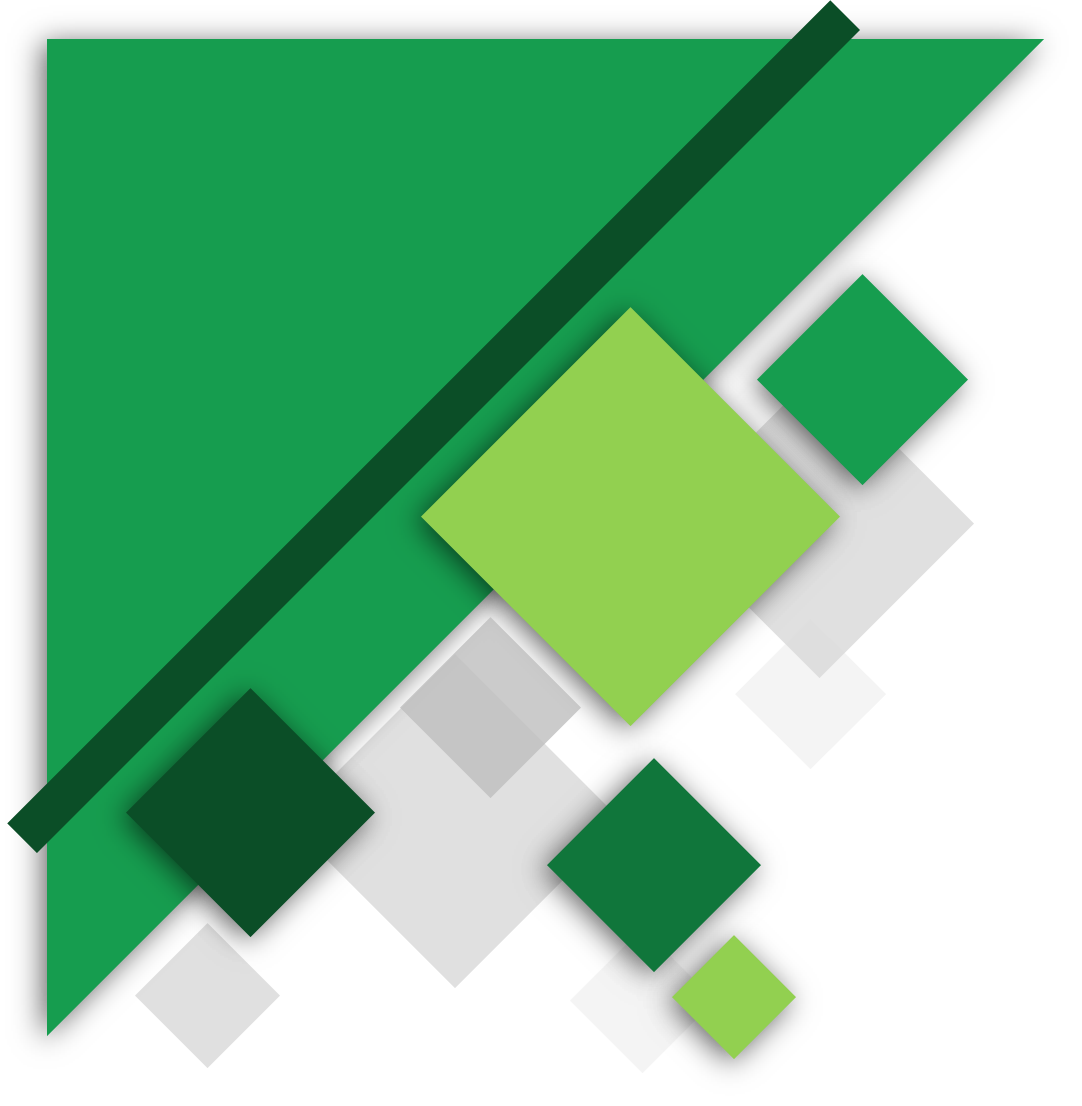 CÁC CHỨC NĂNG DÀNH CHO PHỤ HUYNH
Theo dõi tiến trình học tập của học sinh. Nhận báo cáo, xem đánh giá chi tiết về quá trình học của học sinh.
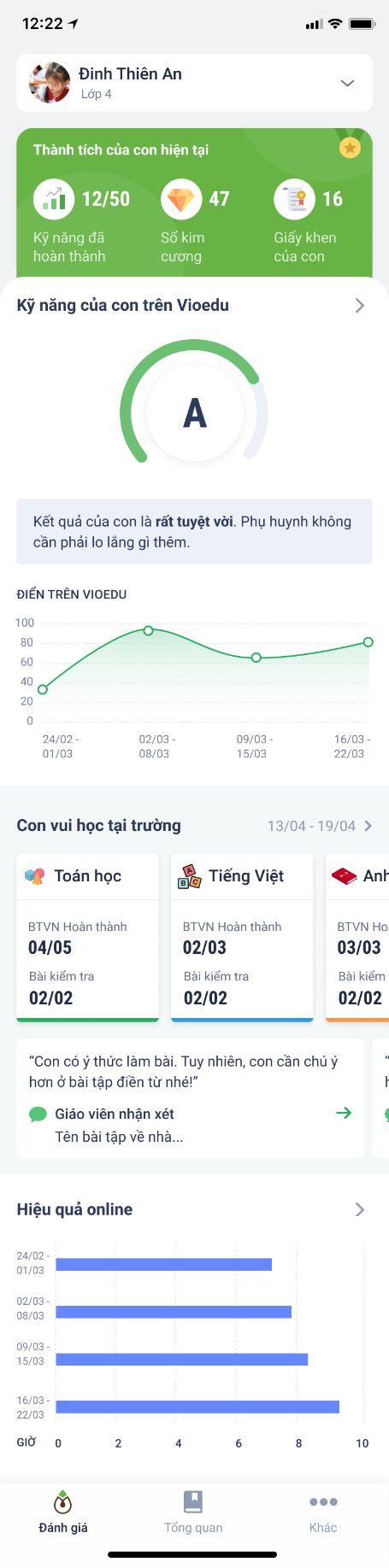 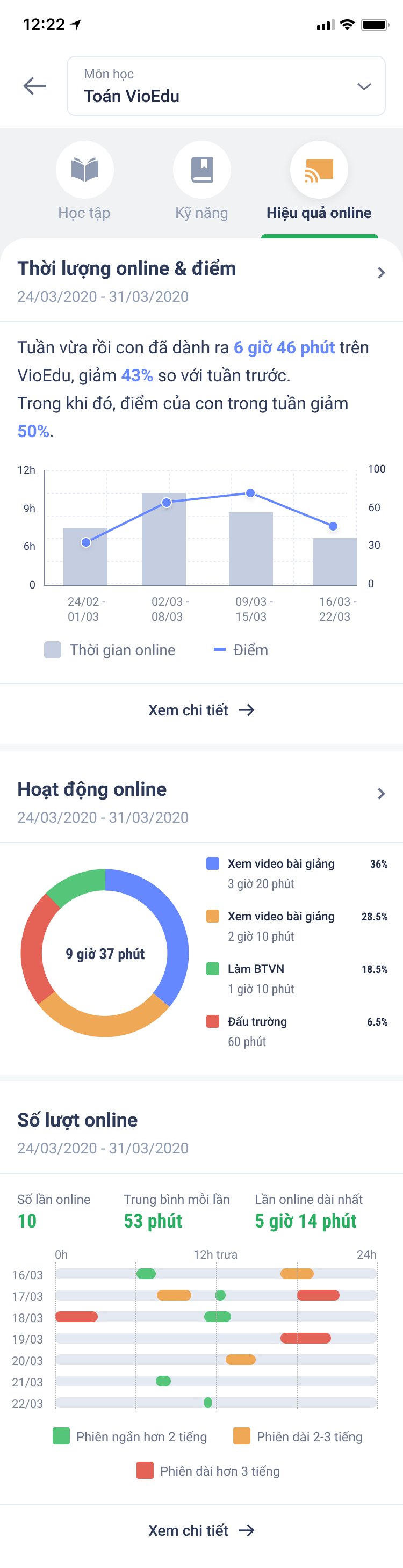 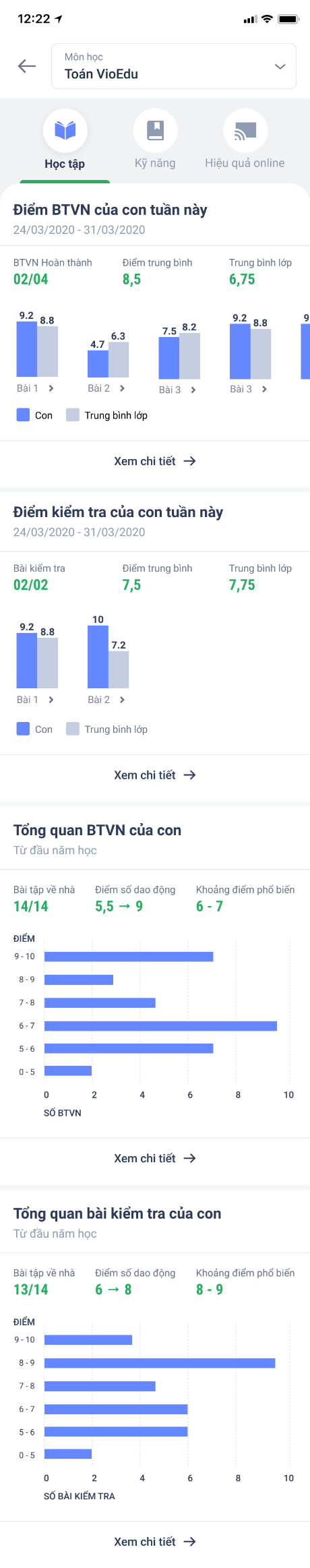 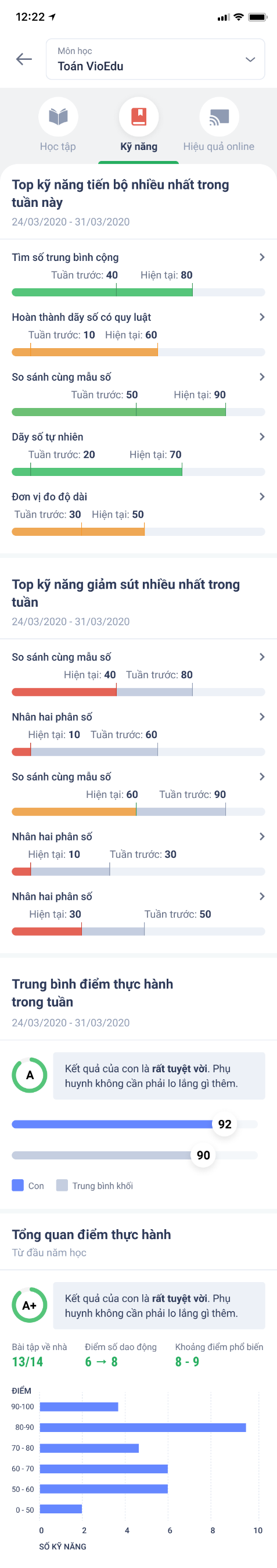 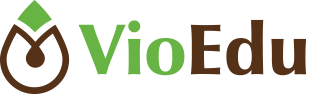 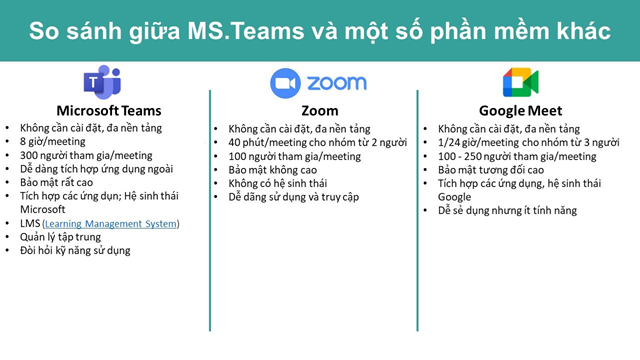 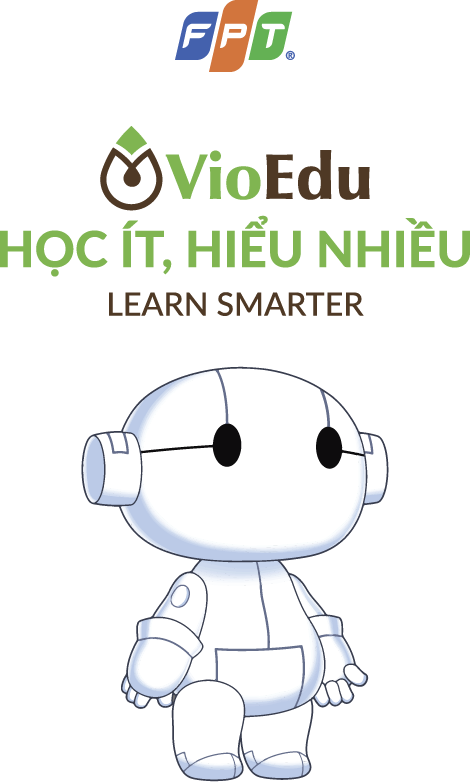 VIOEDU
THANKS FOR LISTENING!
TẬP ĐOÀN FPT